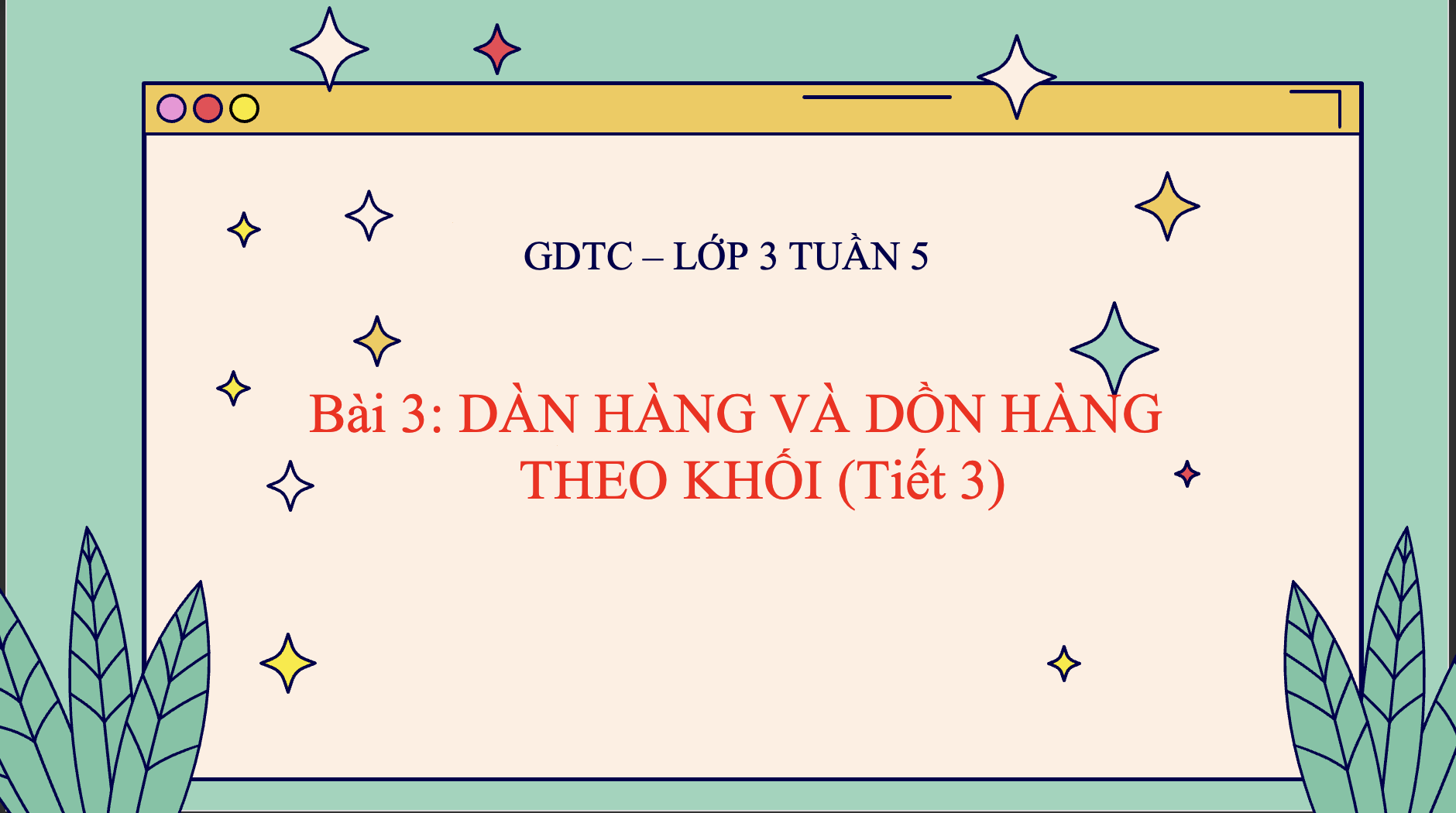 Trò chơi: